How dos internet works.
Hans Randeris Nielsenn
www.jp.dk
Host = ip-adresse (DNS)
Service (http = port 80)
Internet
Pc on net
Ip
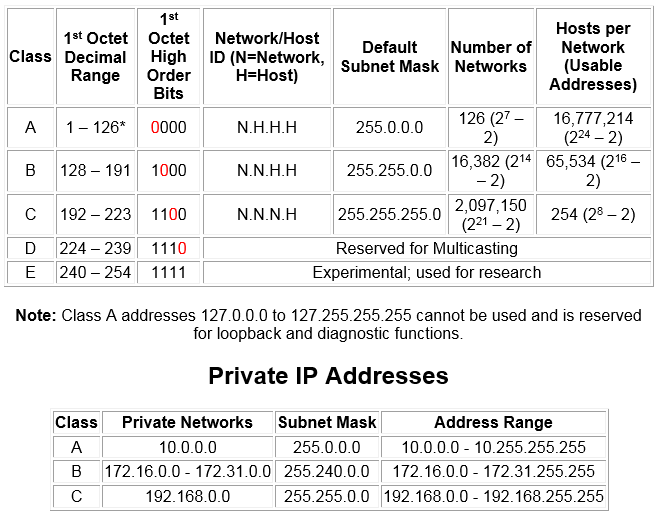 DHCP Request
DHCP ACK
ipconfig
ARP and rutetabel
DNS
DNS
DNS
MY net ?
Session to web server
Session to web server
streem
Wireshark